On-line Course for Evaluating Multiples and Cost of Capital
Introduction
There is a ton of financial data, but:
I want trends in multiples to see if multiples are stable (prices may be up because earnings are changing).
You cannot get history
I want to check the websites that publish P/E ratios for the market – look at individual companies and see what is happening
I want to use financial data to evaluate the key issue of cost of capital
I want to see if you can find trends in multiples for particular industries
2
Examples of Why Data is Inadequate
Fantastic market watch data, but B and M and even T.  Also no P/E, EV/EBITA, forward P/E etc.
Amazing data of analyst forecasts, but would like to put together with history
Combine stock prices with historic accounting data
Apply the data to non-US stocks where accounting data is not in USD.
Teaching Style for Data Analysis
Overall objective is to teach more complex financial ideas on implied cost of capital and meaning of multiples through data analysis.
Don’t use really big template models. Instead work from blank sheet and understand sophisticated issues.
You can find models at www.edbodmer.com
Understanding the modelling concepts is much more important than typing formulas in excel.  
Review real models and their problems in each section
4
Topics Covered
Overview of Analysis
Working Backwards – From Presentation of Ratios and Implied Cost of Capital Back to Source Data
How the Basic Process of Reading Data Works
How to Read Stock Prices
5
Review the general finance theory and the model structure before equations.
Review ideas with power point slides in Video. Do this because analysis is not useful unless understand the project finance concept.
Create Exercises where you can work through the key ideas and fully understand how the integrated process works
Next Video works through financial model equations.  After watching the video, you enter the equations.  You can use the exercise file.
On-Line Teaching Style
6
Modelling Religion as Applied to Reading Data from Financial Websites
Financial Modelling Religion and FAST
Various organisations have rules for modelling. One good technique for modelling (and maybe for your life) is FAST.  (General conflict between Structure and Flexible)

F
Flexible: Different timing, scenarios, financing techniques.
No copy and paste macros.
A
Accurate or appropriate.
 The balance sheet must balance
S
Structured. 
Separate financing from operations.
T
Transparent – short equations.
Core model on one page.
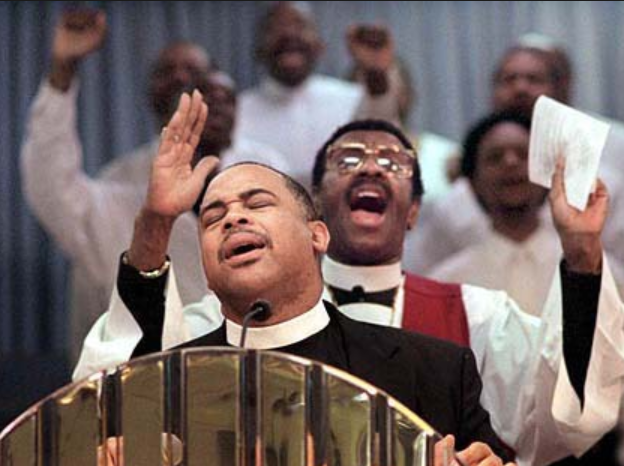 8
What Does Flexible Really Mean
Can change dates to update files etc.
Read financial data from alternative websites.
Easy to incorporate changes in the structure of websites
Put together different types of presentations of financial data, cost of capital analysis and statistics.
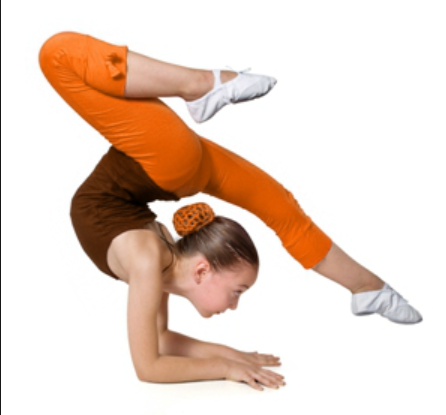 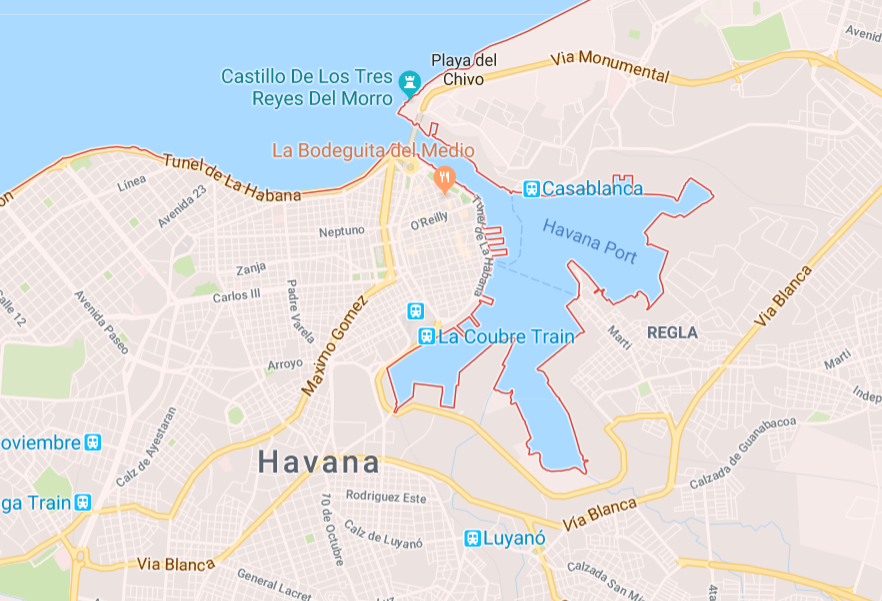 Accurate/Appropriate
Accurate – try to test that you obtain similar results when reading data like EBITDA and EPS from different websites and that you get the same P/E and EV/EBITDA ratios etc.
Google Maps is like a financial model – sometimes the time estimates are way off (especially if it is the first time).

Sometimes you still get lost.
Structure of Analysis – Separate Sheets for EBITDA and Earnings
Understand what is best timing in model
Project finance is a form of debt and interest expense depends on how you borrow or repay money.  Model should often correspond to monthly draws where interest is increasing each month and semi-annual repayments where the stays the same for six months and then declines after a repayment is made.
If you are modelling a tax equity transaction, then the quarterly payments of taxes may drive the model and you need to make all cash flow, income and balance sheets on a quarterly basis.
Transparency
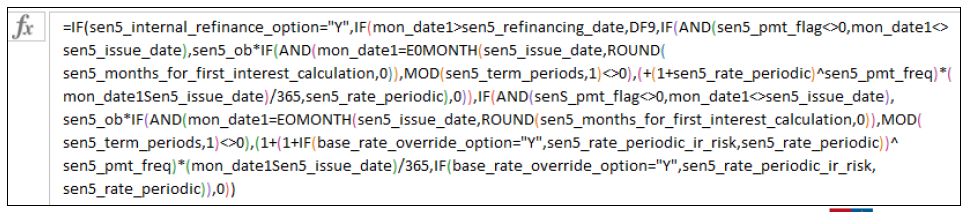 Demonstrate the Macros and use consistent methods with documentation.
No excuse at all for long formulas because it makes the concepts difficult to explain to somebody not familiar with the model.
Long formulas come about because you do not exactly understand what you are doing.
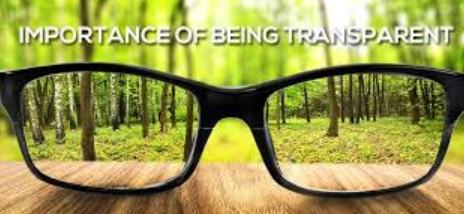 Part 1: Using the File
Third Try and Improvements (No Circular Reference Here I Hope)
This is the third time I am trying to create the analysis.  Improvements include:
Fixing problems with Yahoo
Making the file flexible when yahoo changes
Making the analysis operate more quickly
Using Market Watch for Financial Statements
Improved Presentation of Financial Statements
Ability to Keep Prior Historic Data
Step 1: Enter the Ticker Symbols
Maybe the most painful part is simply retrieving the ticker symbols because some symbols are different in Market Watch than Yahoo (I have not found much more in other sites like google finance).
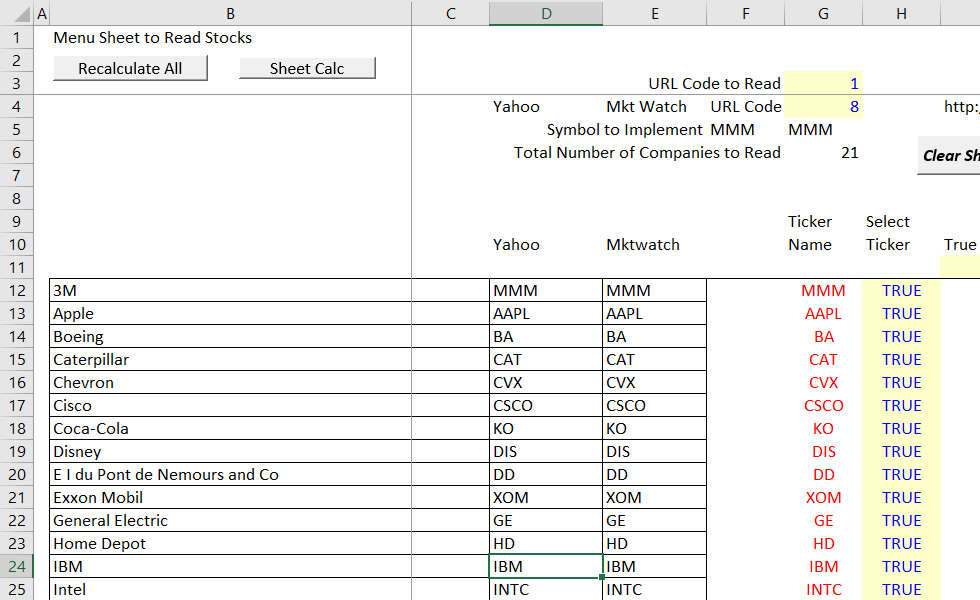 Compare to Old-Fashioned Value Line (That was very good)
Note how put everything in one page and compared a whole lot of history to forecasts.  Also able to gauge things like historic ROE compared to forecast.
16
Part 1: Start from Back
Need to Read a Lot of Sheets and Find Data
Sheets that are created in Dow example.
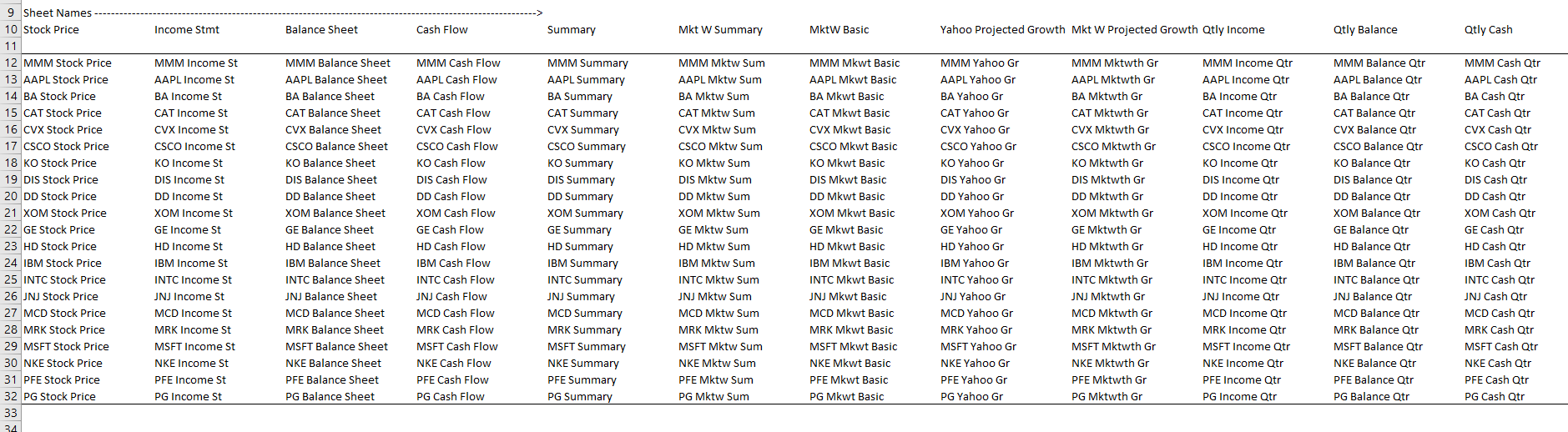 Step 1: Get Raw Data from Yahoo and MarketWatch
Illustration of stock price data from Yahoo.  Only need annual share prices for EV/EBITDA history and P/E history.  But get monthly data for presentation. MarketWatch does not have the stock price data.
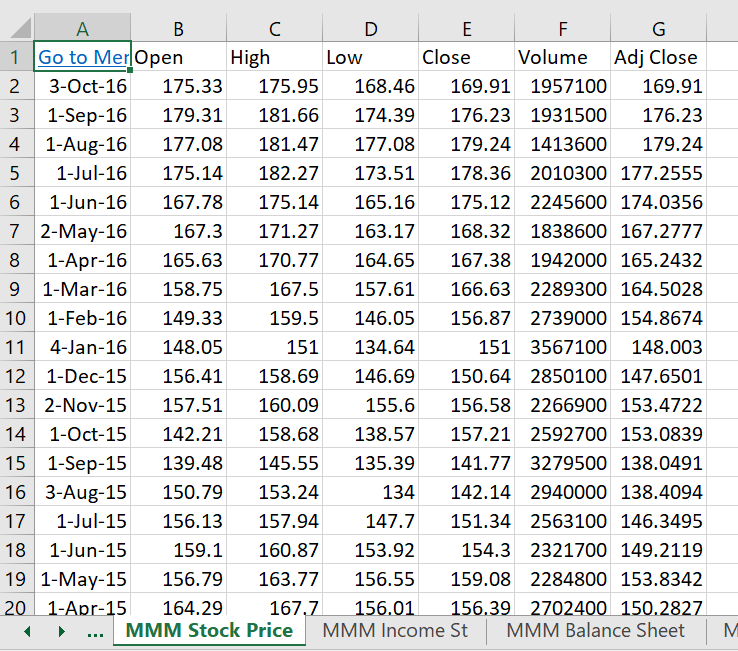 Note the hyper-link – part of the macro so you can quickly go back
Step 1: Continued – Income Statement from MarketWatch
Note the level of detail from MarketWatch and that you go back 5 years. Note also the B and M for billions and millions.
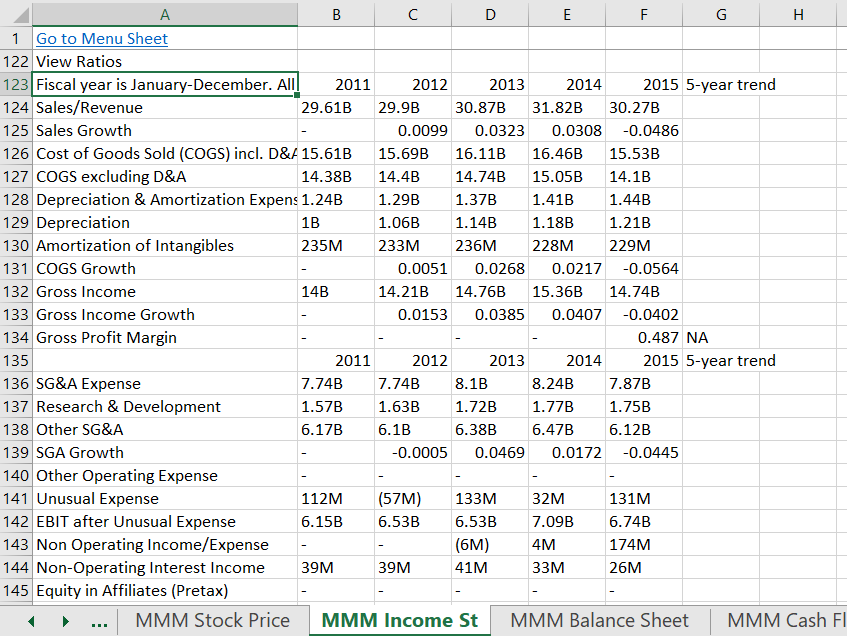 As long as the names are consistent, can use this to compute things like EV/EBITDA
Step 1: Continued – Balance Sheet from MarketWatch
Similar to Income Statement -- the level of detail from MarketWatch and that you go back 5 years. Note also the B and M for billions and millions.
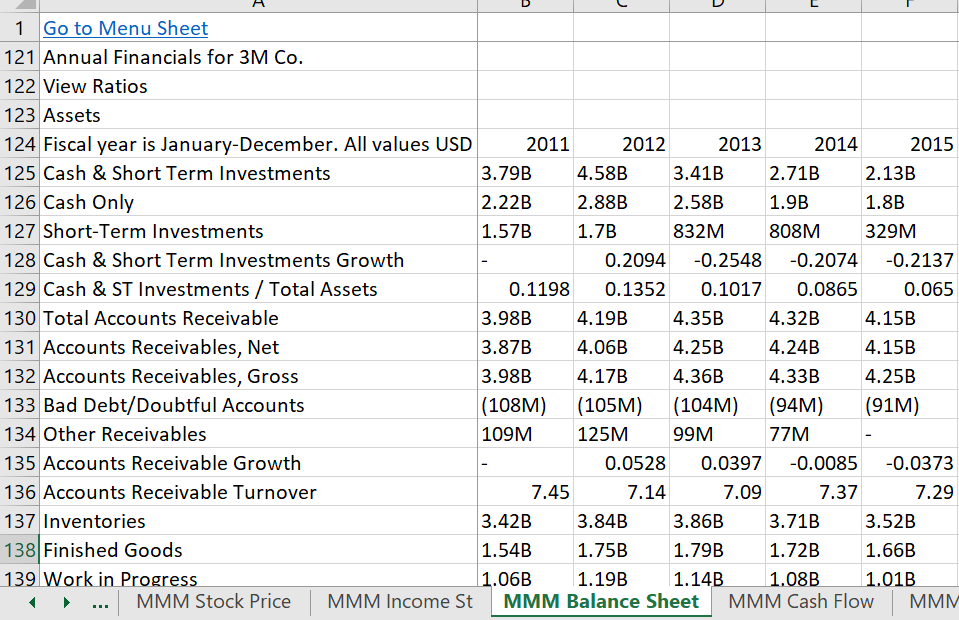 Similar to Income Statement and can compute the return on invested capital
Step 1: Continued – Old Yahoo Summary
Yahoo Changes the summary sometimes – must be able to change the reading of the file without too much pain.
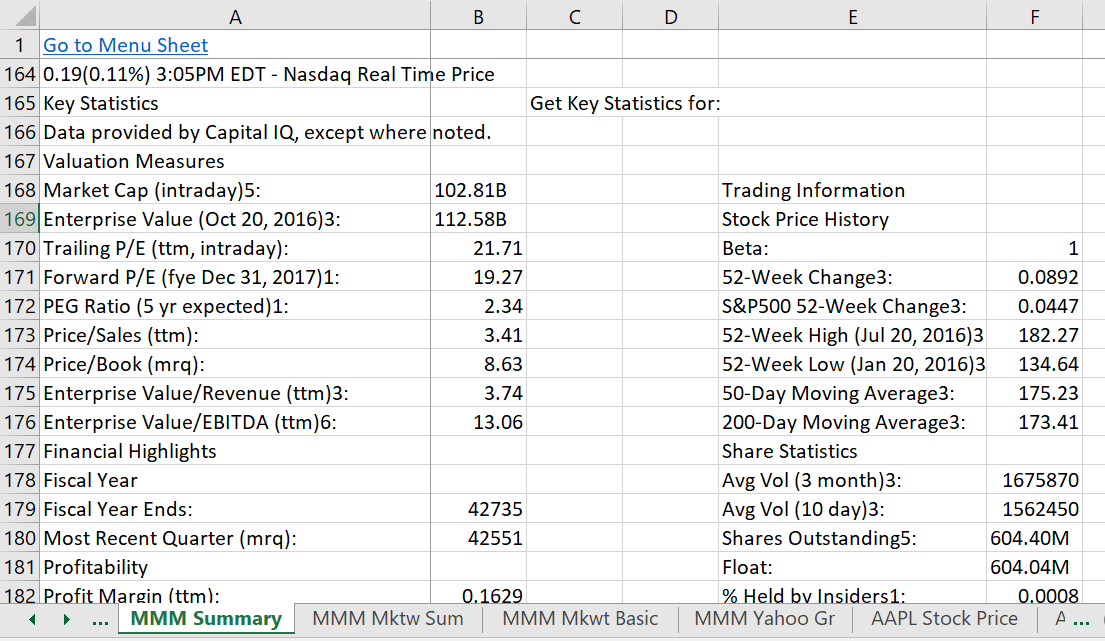 Similar to Income Statement and can compute the return on invested capital
Step 1: Continued – New Yahoo Summary
Now Yahoo is in one column with the same information.
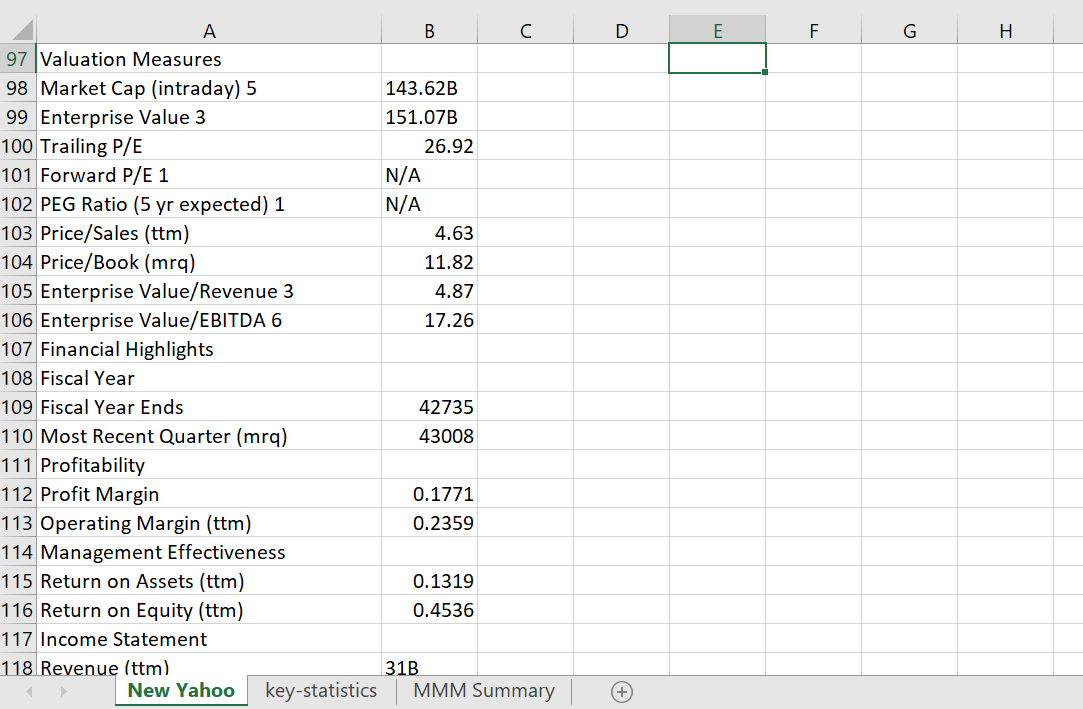 Note that some of the ratios like EV/EBITDA have a footnote – this causes problems
Step 2: Put Together Data for Different Companies – First the Stock Prices
Use the MATCH and INDEX to get data for different companies
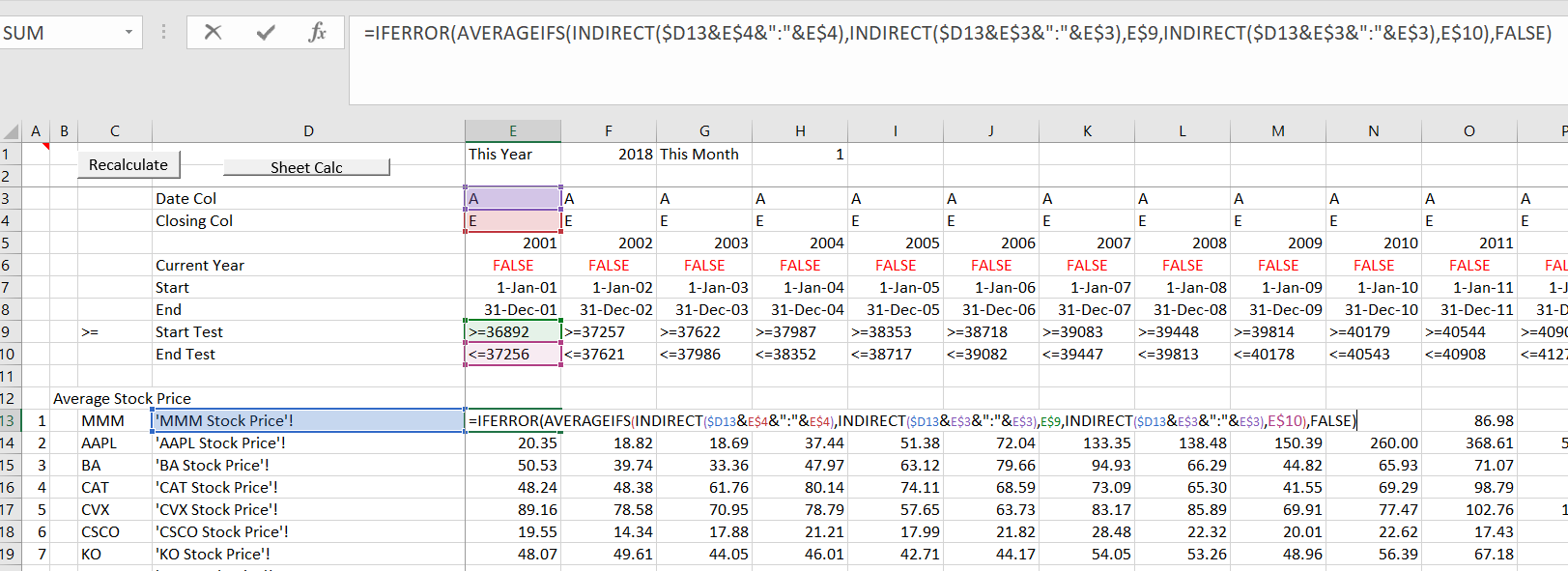 24
Extracting Income Statement Data
First find the column number for the start and the end of the numbers in each profit and loss statement.
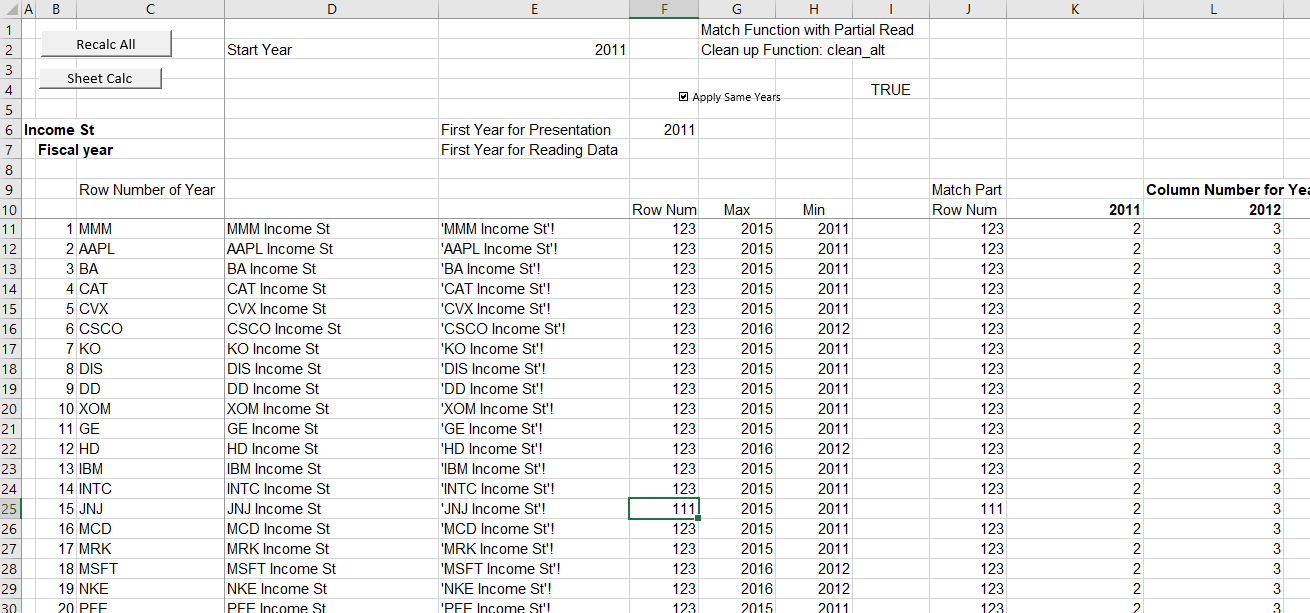 Extracting Income Statement Data - Continued
Use the Clean Function and the INDIRECT Function to collect data.
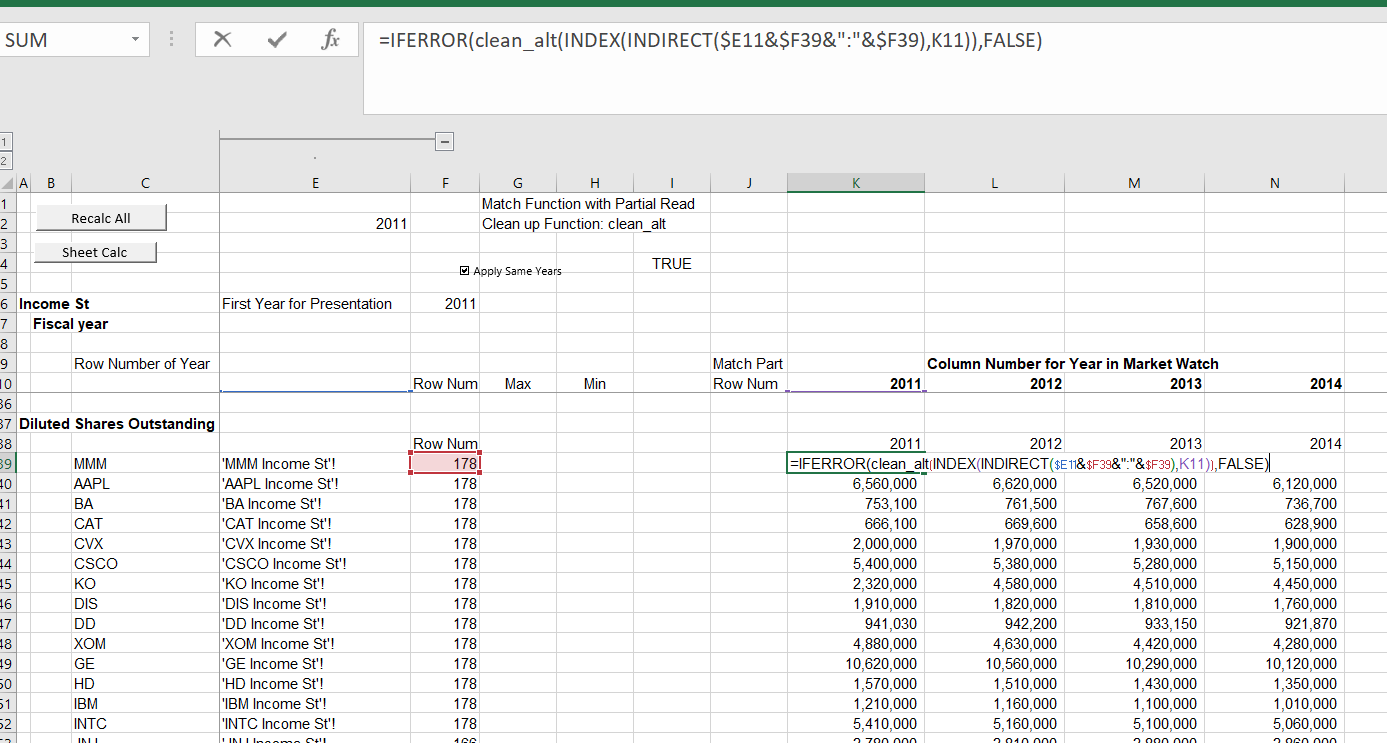 This is the name in the marketwatch sheet
Same Extraction Process for Balance Sheet
Use the Clean Function and the INDIRECT Function to collect data.
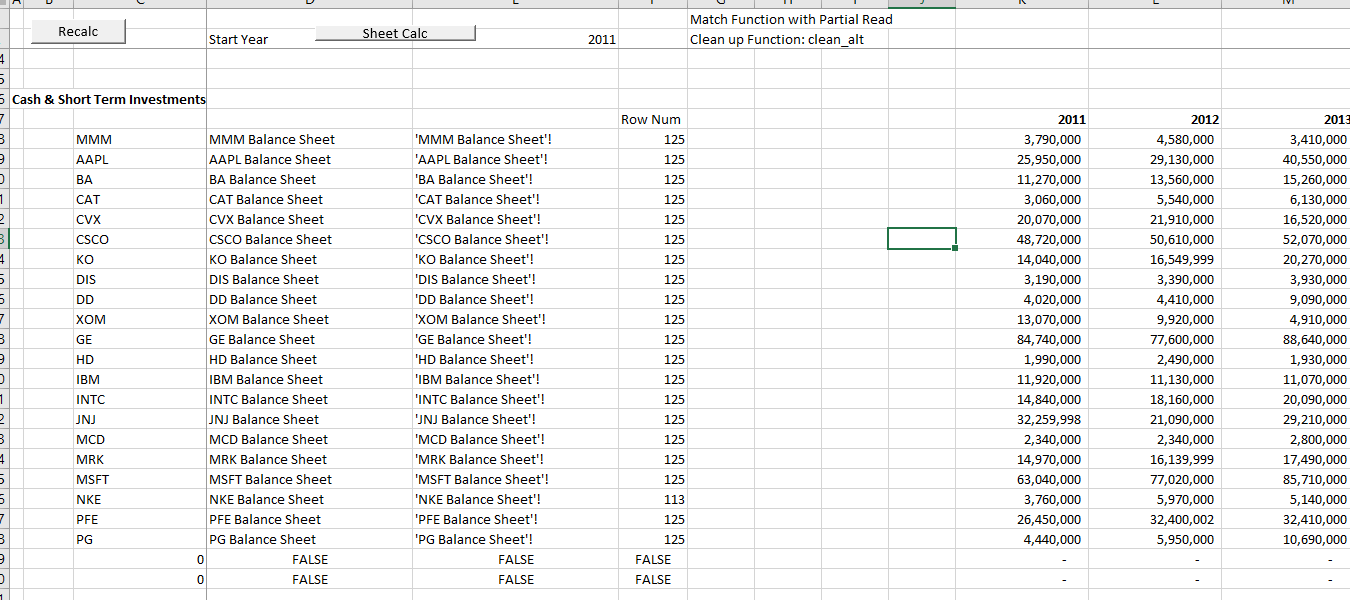 This is the name in the marketwatch sheet
More Complex Extraction Process for Yahoo Summary and Growth
Note different sheet names in the left columns that are used with the INDIRECT Function.
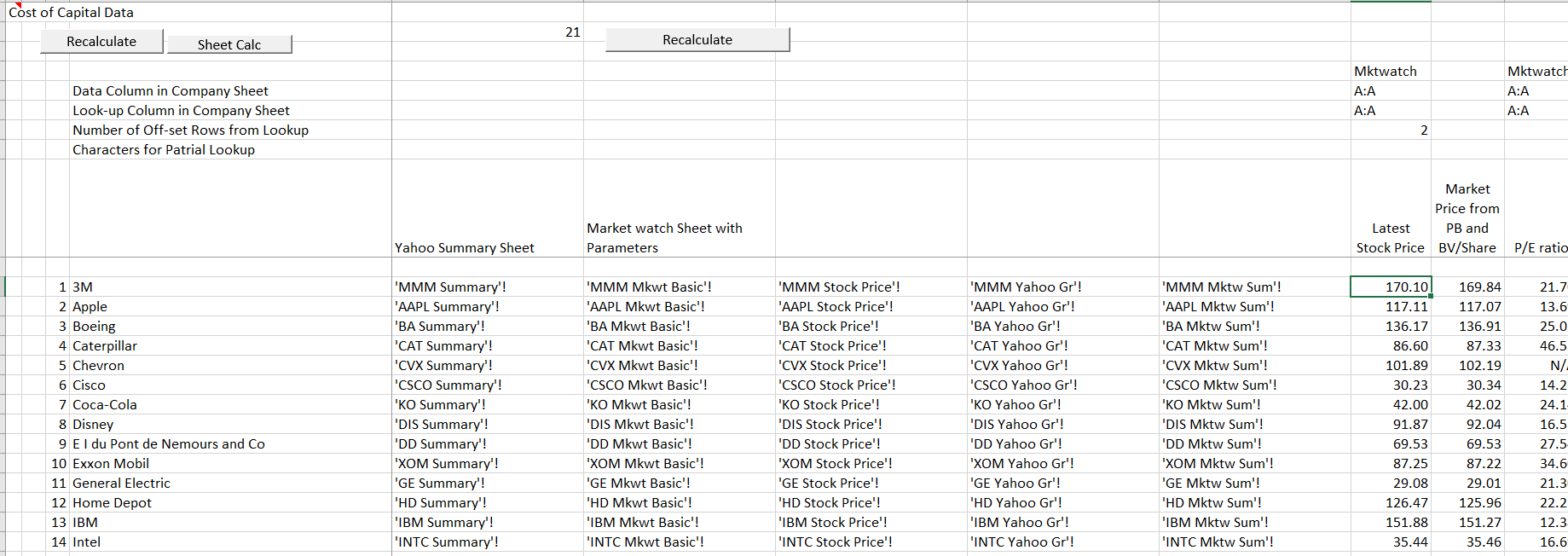 What in the Heck is This Formula
Sorry about the formula that comes – tradeoff between flexibility and transparency
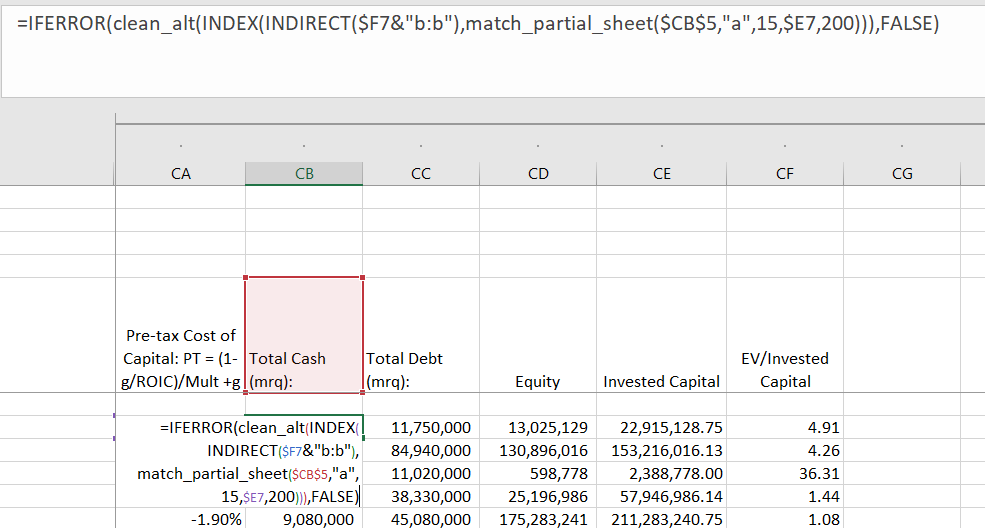 29
More Complex Extraction Process for Yahoo Summary and Growth
Put in the Columns for Looking Up Title and the location of data along with partial MATCH data.
INDEX/MATCH from Marketwatch
Find the $ in column A and then go down 2 rows to get the stock price.  Note the format can change.
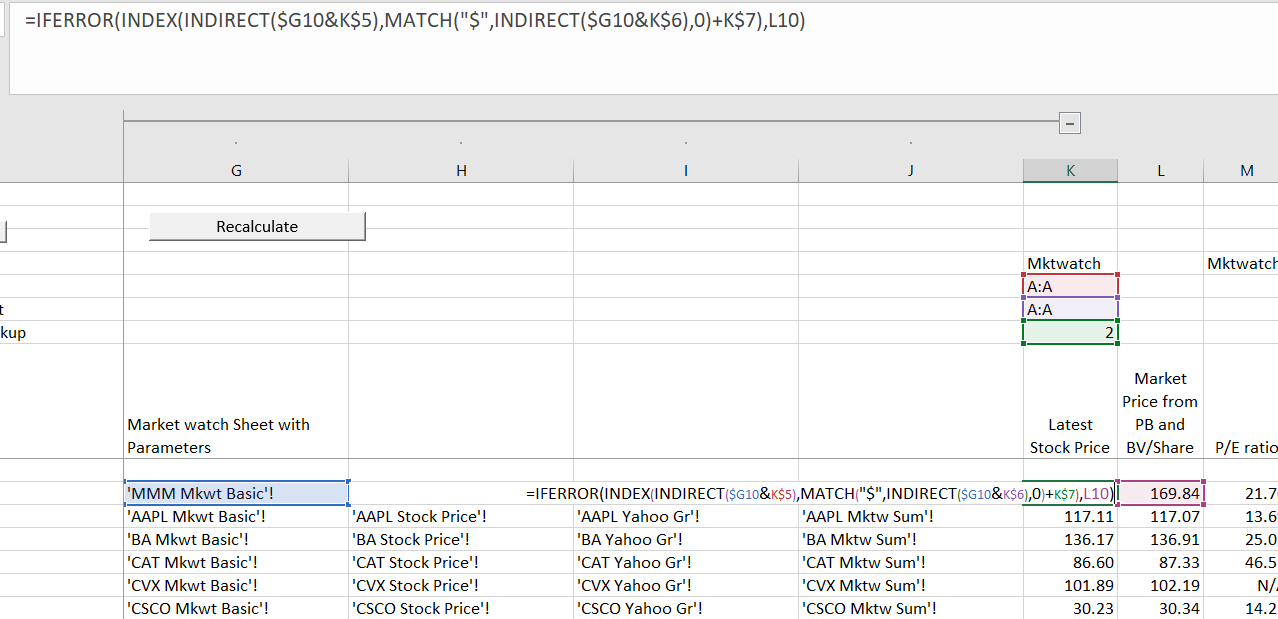 INDEX/MATCH from Marketwatch
The raw data can be a mess – the Flexible and Accurate philosophy means that you do not care.
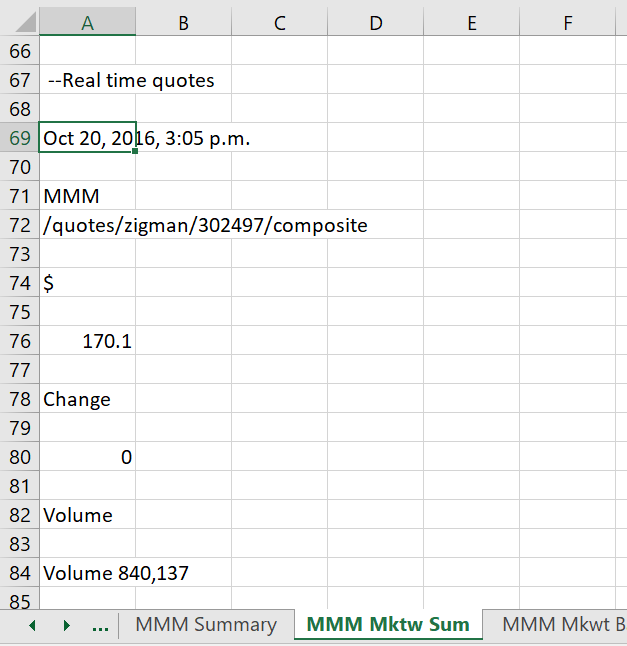 Note that the data is in column A and 2 rows below the $ sign.
Adjusting File Names with Spaces for INDIRECT
The INDIRECT function is central to the extraction process.  If there is a space in the name, you need single quotes around the name as illustrated below.
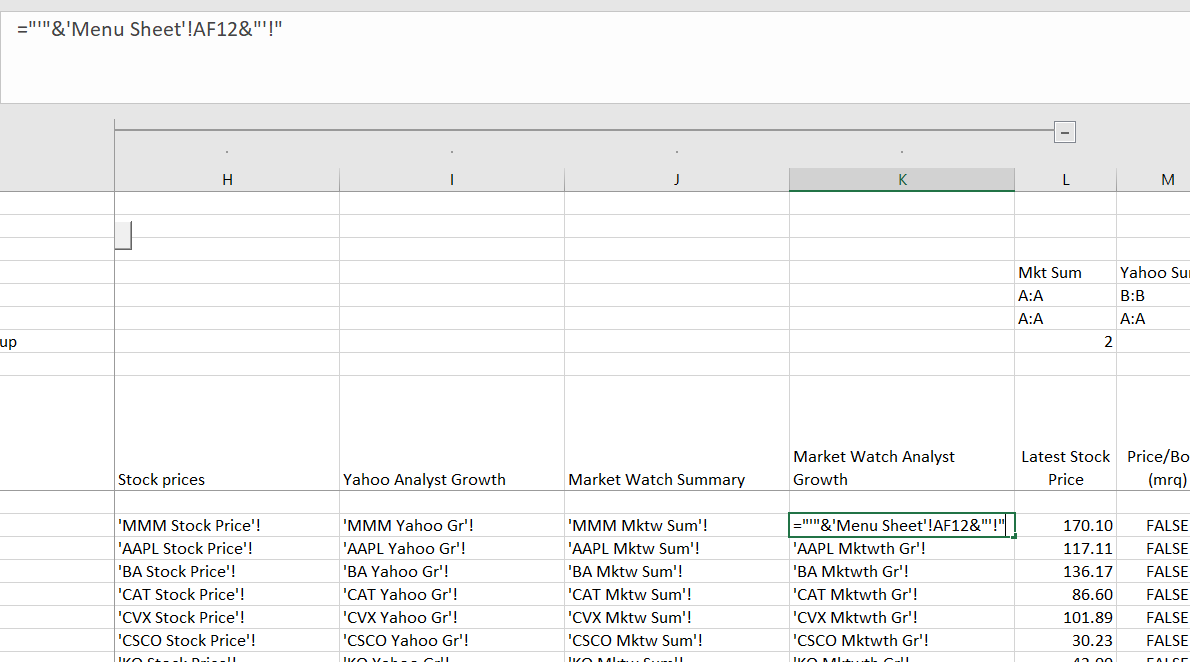 33
Creating Flexible and Transparent Extraction Techniques
Yahoo seems to change the format of its downloads quite often.
Part 3: Macros to Extract Data
Information to Excel with Workbooks.open
Adjust the URL
Find a sample URL
Split-up the URL
Re-combine the URL
Read Data with Workbooks.open
Put Data in a Separate Sheet
Nine URL’s For Each Company
Eight of the nine can be downloaded with WORKBOOKS.OPEN.  The stock price URL must be opened using the WEBREQUEST method.
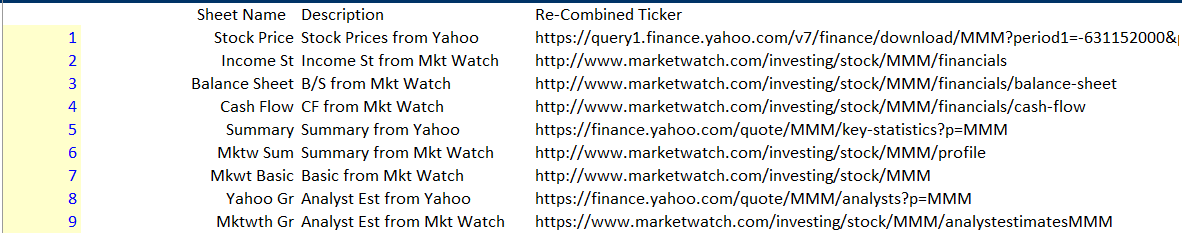 Use the Split and Re-Combine Method
The URL’s are split into two parts (except for the stock price which needs the cookie and crumb).
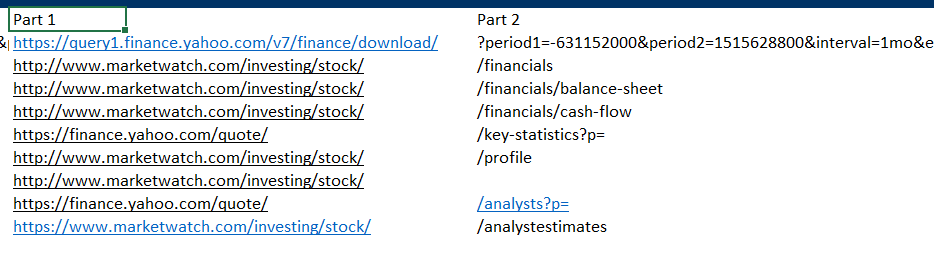 Sheet Names and Where to Put the Raw Data
Define sheet names using the 9 different URL types and ticker symbols
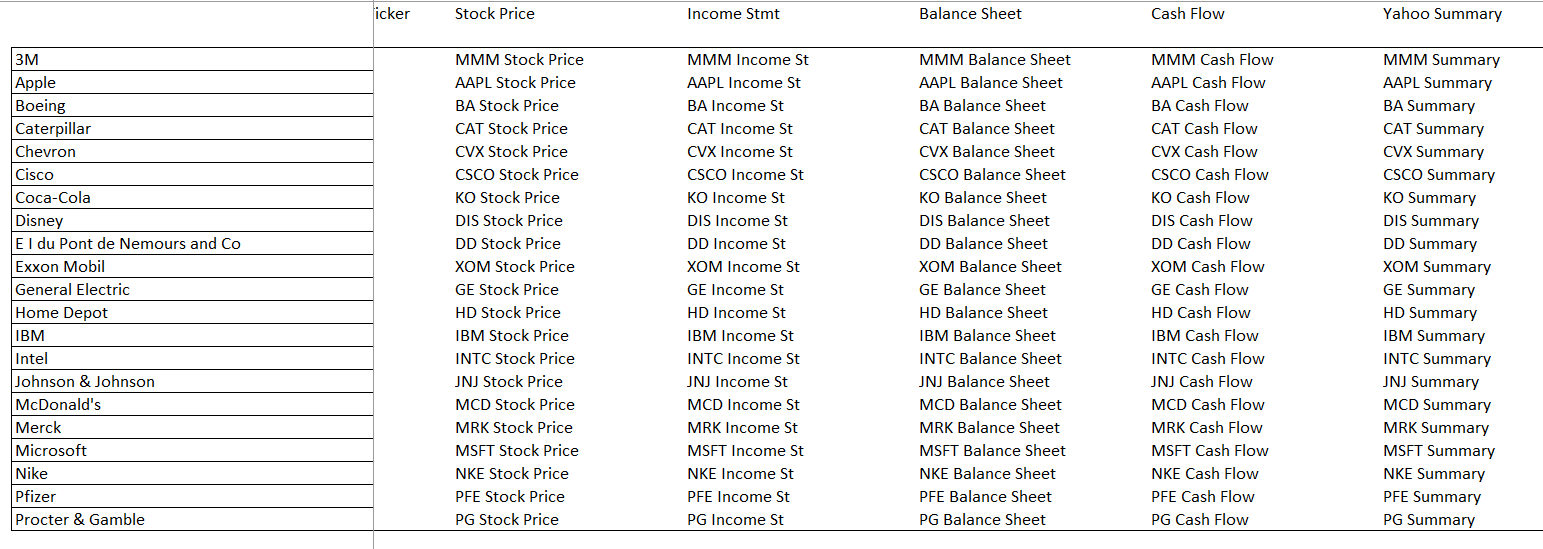 Formatting Summary Sheets
To Make the Formatting work with Different Sizes, Use Conditional Formatting
When the number is less than 1.0, format as a percent.
Do this with formatting and new rule.
In new rule, take out all of the dollar signs
Put in less than sign e.g. f60 < 1
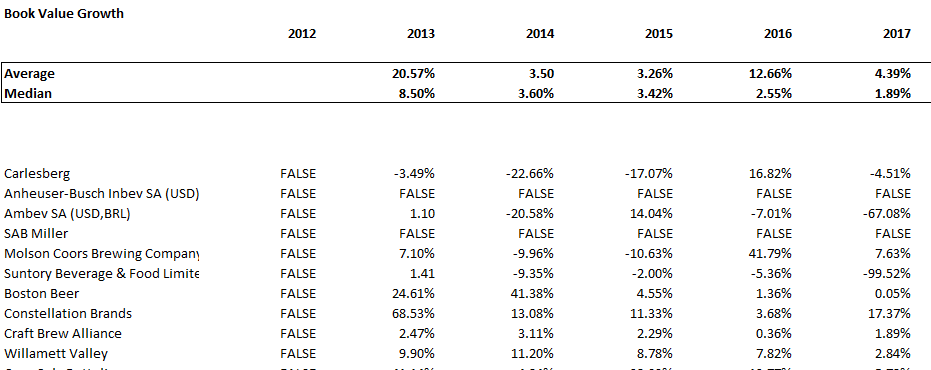 41
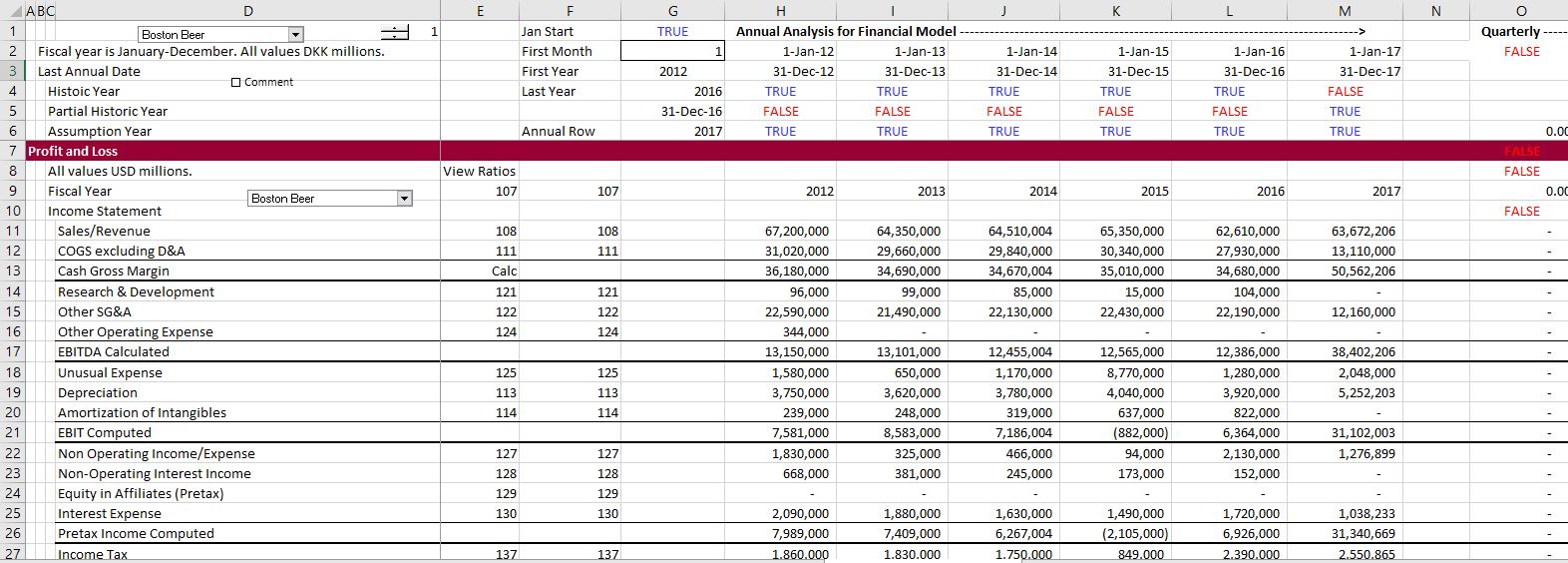 Details of Calculation
Issues with Transition from Historic Data to Current and Projected Data
Growth rate in final year comes from another sheet
EPS
Revenues
EBITDA
Use TRUE/FALSE switch with last year + 1
For EPS use Current year and Projected Year
44
Issue with Pence and Pounds for GBP
Yahoo uses pence and market watch uses pounds
Need to make an adjustment
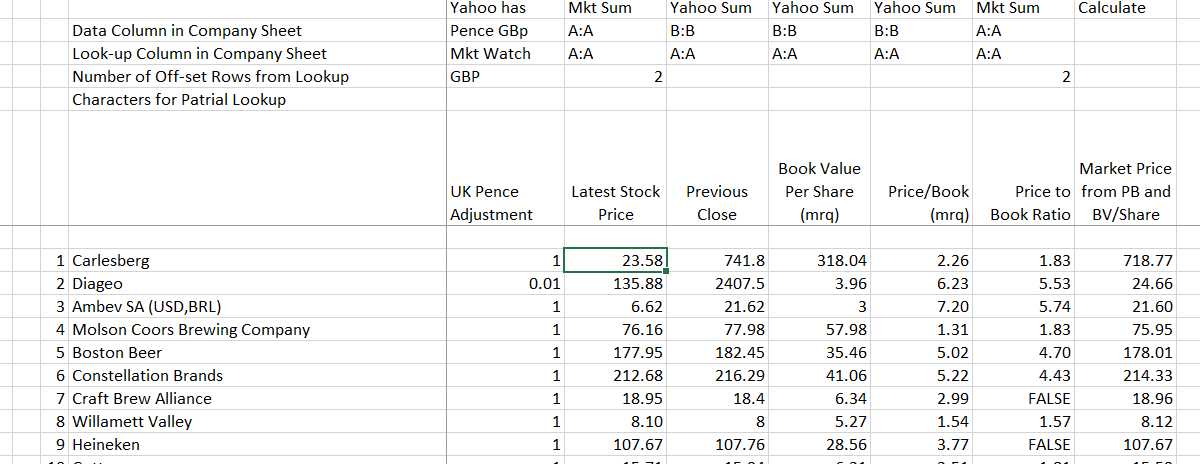